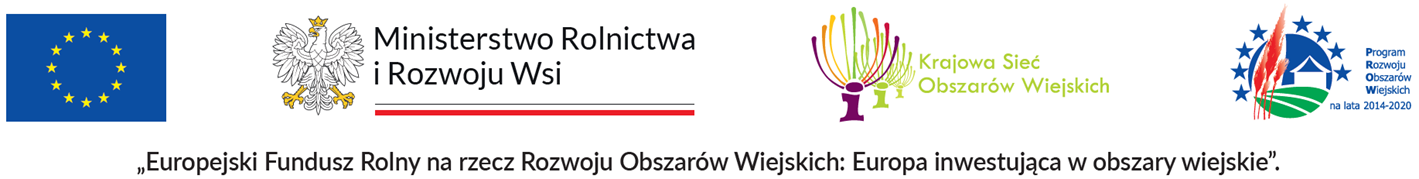 Krajowa Sieć Obszarów Wiejskich +
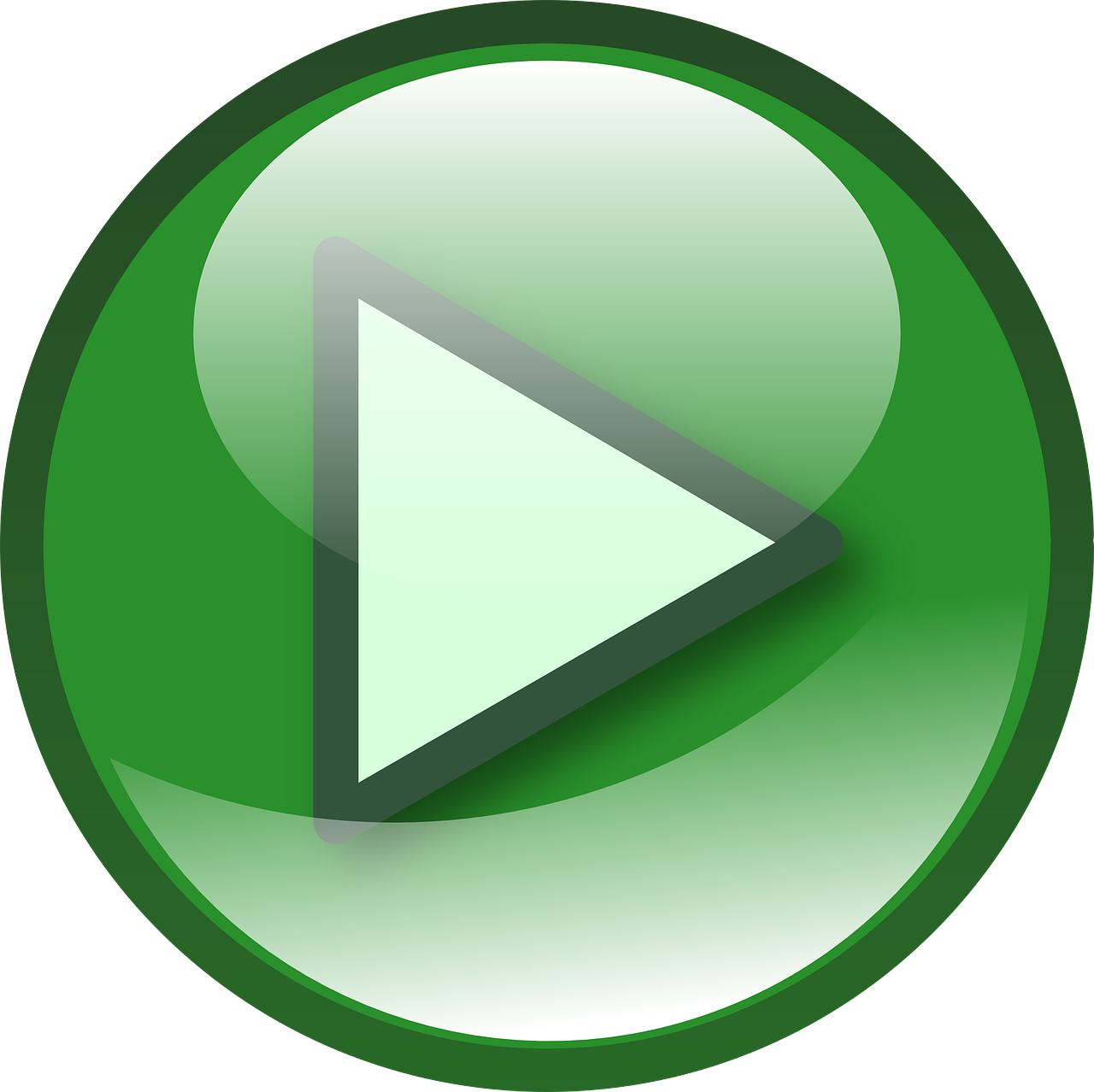 KSOW+ jest następczynią Krajowej Sieci Obszarów Wiejskich (KSOW), ale będzie obejmować zagadnienia dotyczące zarówno I, jak i II filaru Wspólnej Polityki Rolnej.
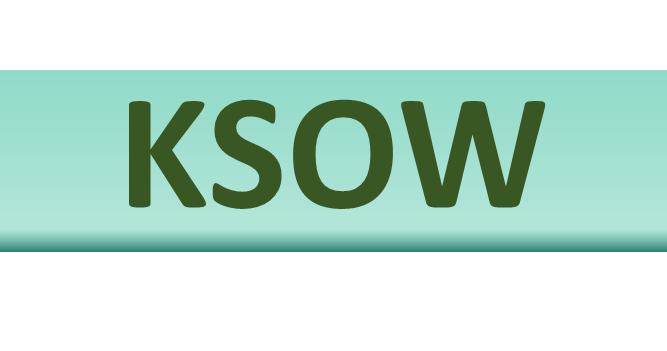 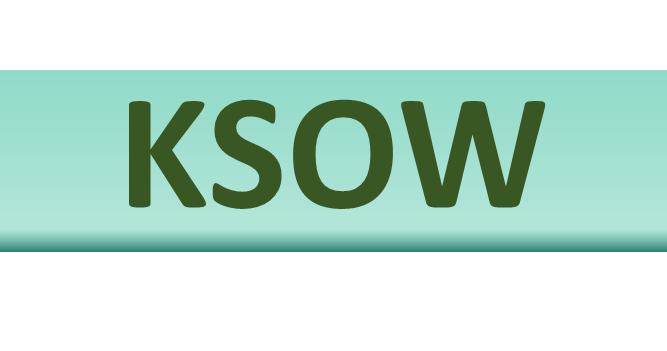 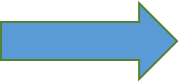 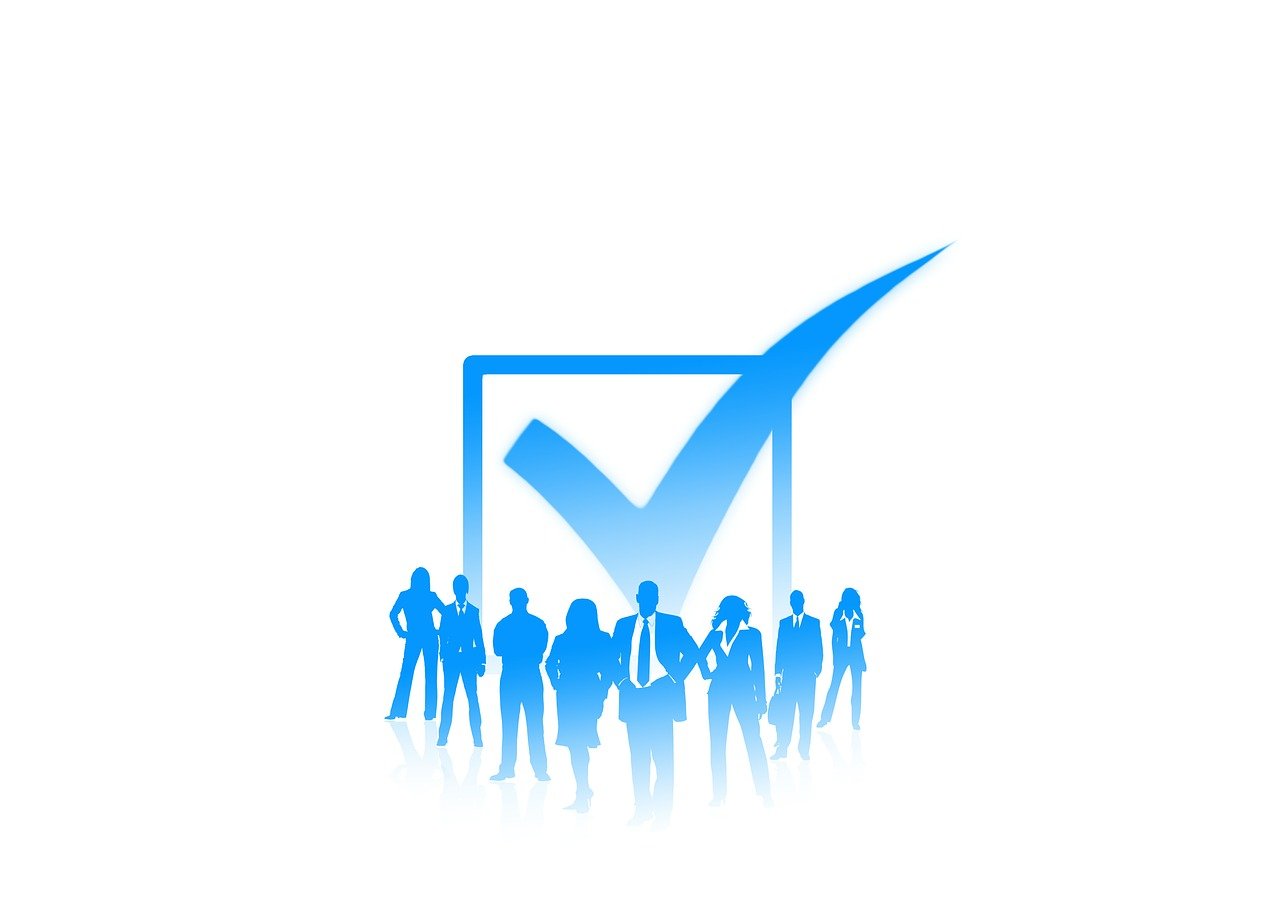 KSOW+ powołana jest w celu stworzenia sieci kontaktów na szczeblu krajowym i regionalnym pomiędzy organizacjami i administracją, przedstawicielami sektora rolnictwa, doradcami, naukowcami, podmiotami zaangażowanymi we wdrażanie innowacji i innymi podmiotami działającymi na rzecz rolnictwa i rozwoju obszarów wiejskich.
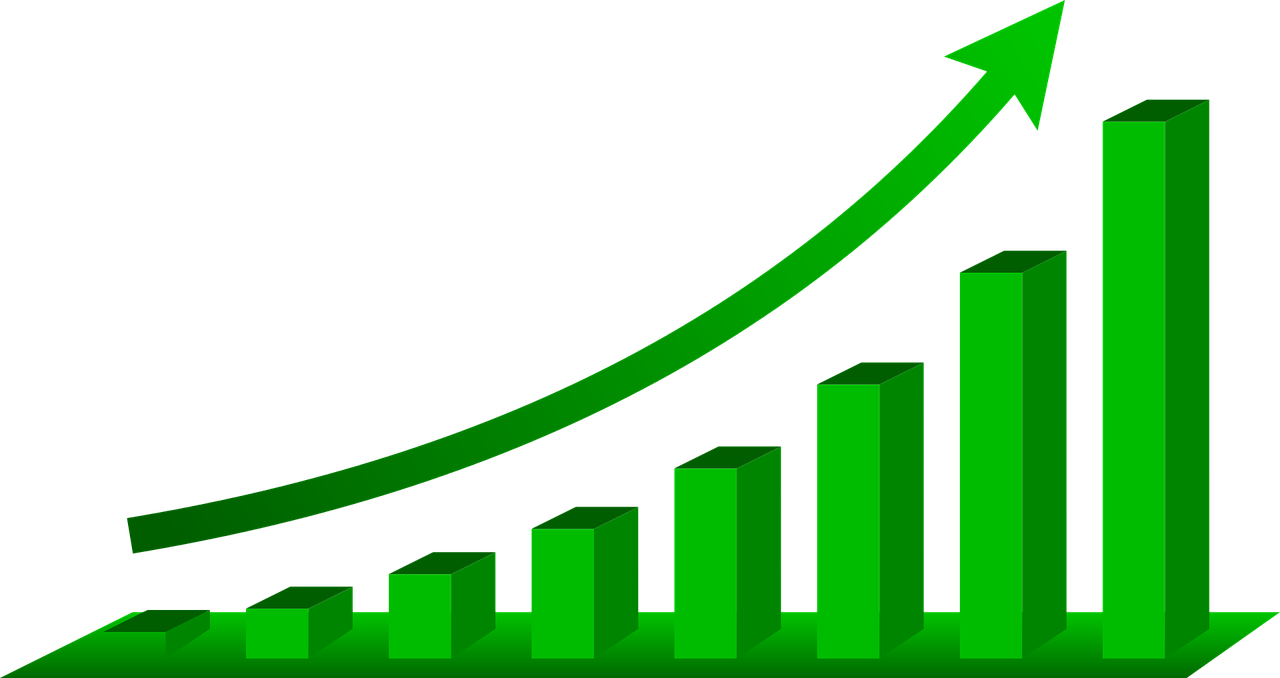 Jednym z najważniejszych zadań KSOW+ jest wsparcie Planu Strategicznego WPR na lata 2023-2027 na etapach jego projektowania, zmiany, realizacji poszczególnych interwencji oraz oceny i ewaluacji.
Podstawą realizacji zadań Sieci jest Plan działania KSOW+ na lata 2023-2027 (zaakceptowany 29 czerwca 2023 r.), realizowany m.in. w oparciu o roczne plany operacyjne, zawierające kluczowe informacje o planowanych operacjach realizowanych przez jednostki wsparcia sieci.
Cele KSOW+
Działania KSOW+
Gromadzenie, analiza i upowszechnianie informacji na temat działań i dobrych praktyk wdrażanych lub wspieranych w ramach PS WPR 
Rozwijanie kompetencji administracji i innych podmiotów zaangażowanych we wdrażanie PS WPR 
Wymiana doświadczeń i wzajemne uczenie się zainteresowanych stron
Wspieranie współpracy i budowania sieci kontaktów grup operacyjny EPI i LGD lub podobnych struktur
Rozwijanie powiązań z innymi strategiami lub sieciami kontaktów finansowanymi przez Unię
Wkład w dalszy rozwój WPR
Udział w działaniach europejskiej sieci WPR 
Informacja i promocja PS WPR
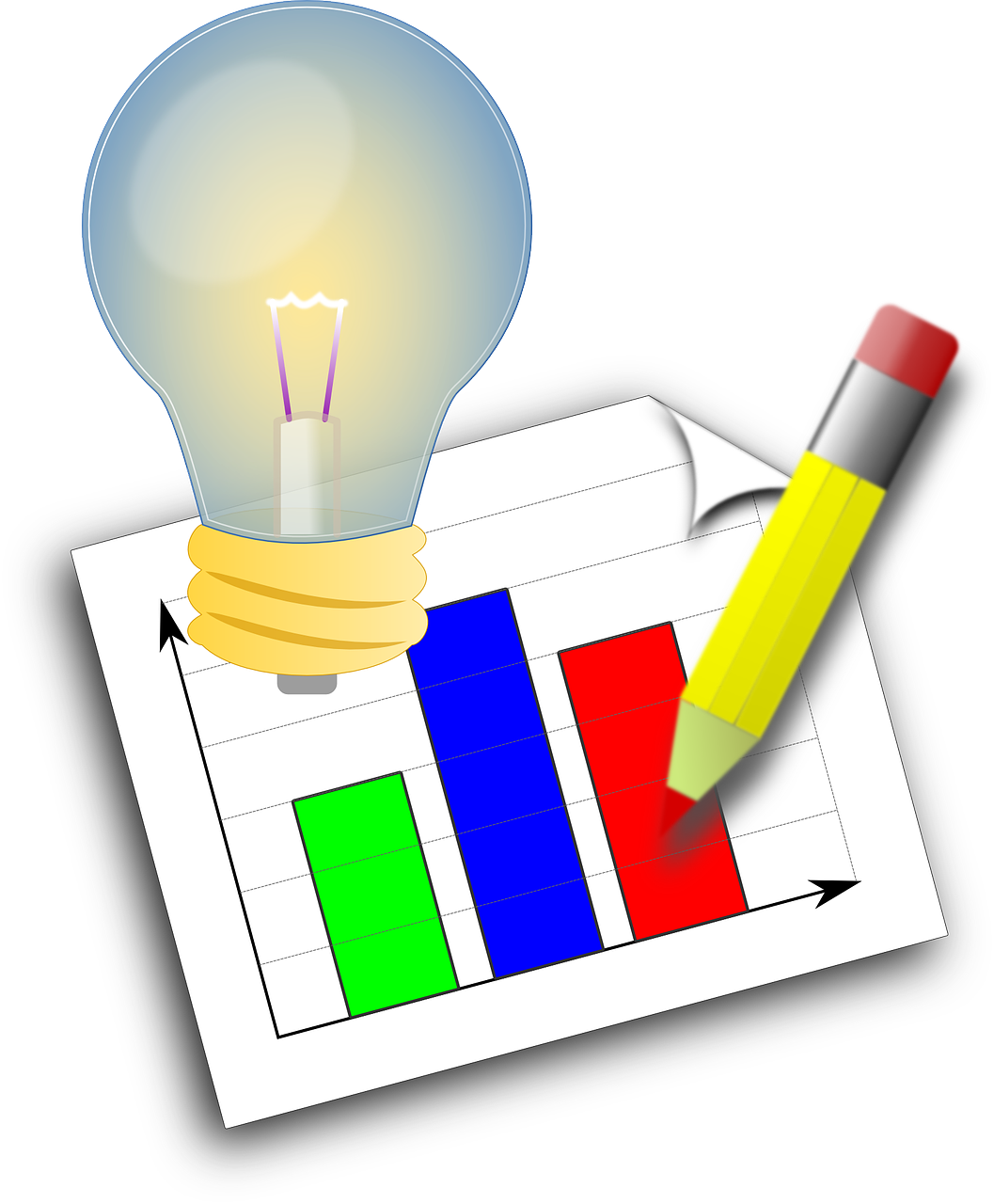 Struktura organizacyjno-instytucjonalna KSOW+
Instytucja Zarządzająca - MRiRW
Sieć będzie wspierana przez Komitet Sterujący ds. Krajowej Sieci Obszarów Wiejskich+, a w realizację działań sieci oprócz jednostek wsparcia sieci będą zaangażowani również jej partnerzy.
KSOW+
jednostki wsparcia sieci
jednostki regionalne – odr-y i samorządy województw
Jednostka Centralna - CDR
ARiMR
Komitet sterujący ds. Krajowej Sieci Obszarów Wiejskich+
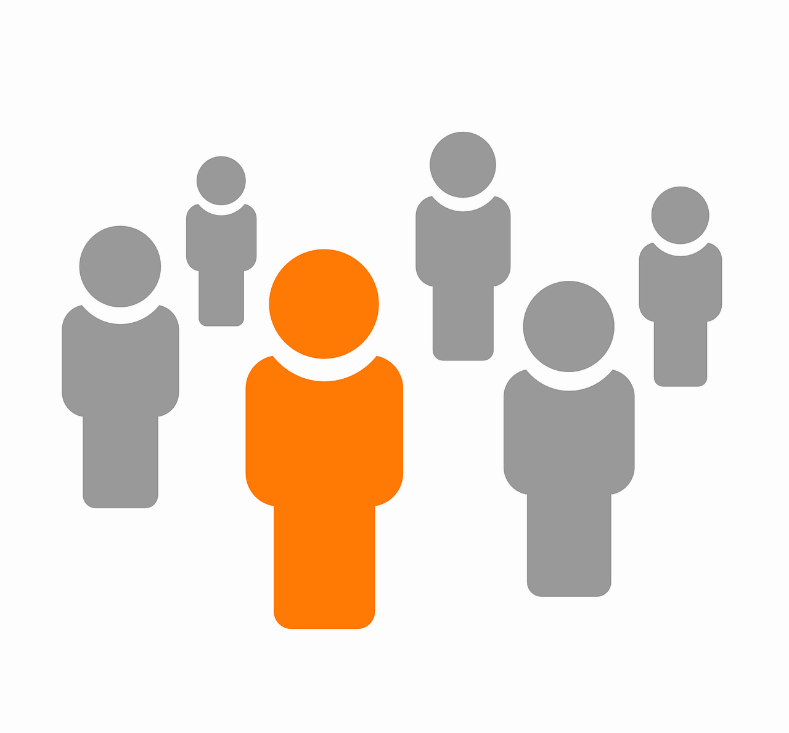 Komitet sterujący ds. Krajowej Sieci Obszarów Wiejskich+ jest organem opiniodawczo-doradczym Ministra Rolnictwa i Rozwoju Wsi w zakresie funkcjonowania KSOW+.

W skład Komitetu wchodzą przedstawiciele administracji publicznej, nauki, doradztwa rolniczego, partnerów KSOW+, organizacji pozarządowych, w tym organizacji społecznych i branżowych funkcjonujących w obszarze rolnictwa i obszarów wiejskich oraz partnerów społeczno-gospodarczych (28 członków).
[Speaker Notes: Zarządzenie dostępne pod adresem: https://edziennik.minrol.gov.pl/actbymonths.]
Zadania Komitetu sterującego ds. KSOW+
przedstawianie Ministrowi propozycji kierunków tematycznych działania KSOW+, które miałyby być realizowane w drodze operacji ujętych w planie operacyjnym;
przyjmowanie sprawozdań z działalności Sieci, składanych przez jednostkę centralną;
wydawanie rekomendacji dotyczących realizacji zadań KSOW+ na podstawie sprawozdań z działalności Sieci;
umożliwienie wymiany wiedzy i doświadczeń między jednostkami wsparcia Sieci, partnerami KSOW+ i innymi podmiotami aktywnie działającymi na rzecz rozwoju obszarów wiejskich i rolnictwa, w szczególności przez:
możliwość rekomendowania jednostkom wsparcia Sieci stałych i doraźnych doradczych grup tematycznych ds. opracowania określonego zagadnienia, kierunku działania lub tematu,
zapraszanie na posiedzenia oraz organizowanie spotkań z udziałem przedstawicieli partnerów KSOW+ i innych podmiotów aktywnie działających na rzecz rozwoju obszarów wiejskich i rolnictwa oraz ekspertów w danej dziedzinie,
konsultowanie dokumentów z przedstawicielami i ekspertami, o których mowa w lit. b.
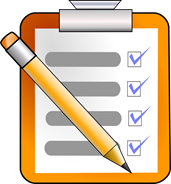 Sieci tematyczne/grupy tematyczne
W celu lepszego powiązania nauki z praktyką w ramach KSOW+ będą działać co najmniej dwie sieci tematyczne: Sieć na rzecz Innowacji w Rolnictwie i na Obszarach Wiejskich (SIR) oraz sieć gospodarstw demonstracyjnych (SGD), których działania będzie wspierała JC. JC będzie mogła wspierać powstawanie nowych sieci tematycznych, które zostaną włączone w struktury KSOW+.

W ramach KSOW+ będą mogły być powoływane i wspierane nowe sieci oraz grupy tematyczne.

Sieci tematyczne/ grupy tematyczne mają służyć wymianie wiedzy i doświadczeń dotyczących rozwoju rolnictwa i obszarów wiejskich, poprawie jakości wdrażania Planu Strategicznego oraz ułatwianiu współpracy pomiędzy partnerami KSOW+ oraz innymi podmiotami aktywnie działającymi na rzecz rozwoju obszarów wiejskich i rolnictwa w zakresie tematyki objętej ich działaniem. Celem sieci tematycznych jest również identyfikacja potrzeb i głównych obszarów działania w tematach leżących w ich zakresie.
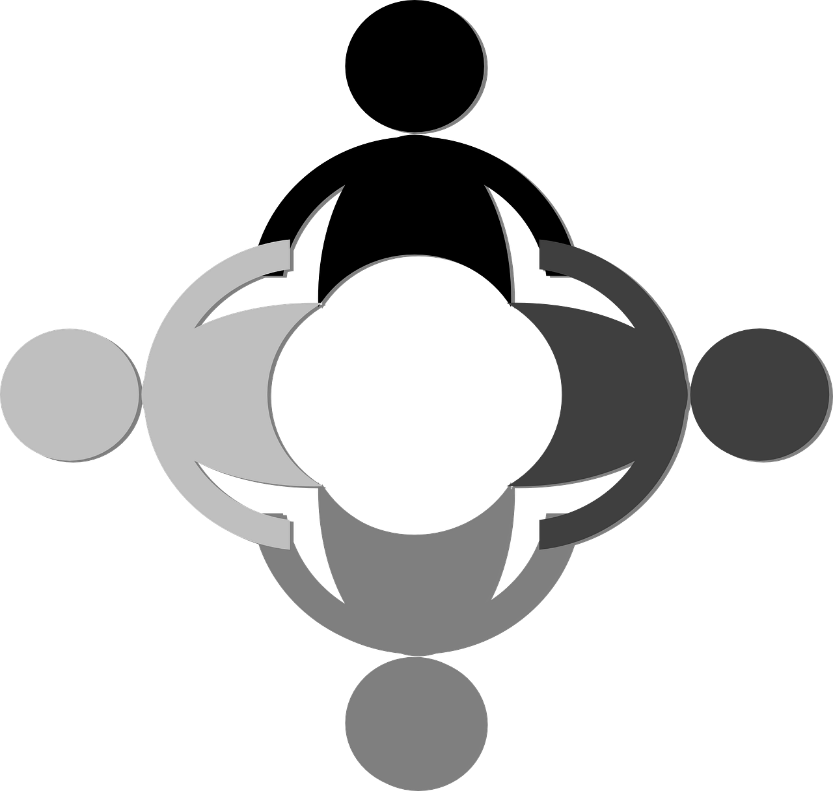 Partnerzy
W realizację działań KSOW+, oprócz jednostek wsparcia sieci, będą również zaangażowani jej partnerzy, czyli podmioty aktywnie działające na rzecz rozwoju rolnictwa i obszarów wiejskich, w tym wdrażające innowacje lub opracowujące innowacyjne rozwiązania. 
Głównym celem zaangażowania partnerów jest zwiększenie ich udziałuw planowaniu, poprawie wdrażania (zarówno na poziomie instytucjonalnym, jaki realizacji projektów przez beneficjentów), monitorowaniu i ewaluacji, co powinno wpłynąć na poprawę jakości i efektywności PS WPR.
Partnerem KSOW+ może zostać w szczególności instytucja publiczna, podmiot gospodarczy i społeczny, podmiot reprezentujący społeczeństwo obywatelskie oraz osoba fizyczna (np. rolnik). Partnerem może też być inna sieć, pod warunkiem, że jest zaangażowana w szeroko rozumiany rozwój rolnictwa i obszarów wiejskich, a także wyrazi chęć aktywnej współpracy z Siecią, m.in. rejestrując się w bazie partnerów KSOW+ na portalu ksowplus.pl.
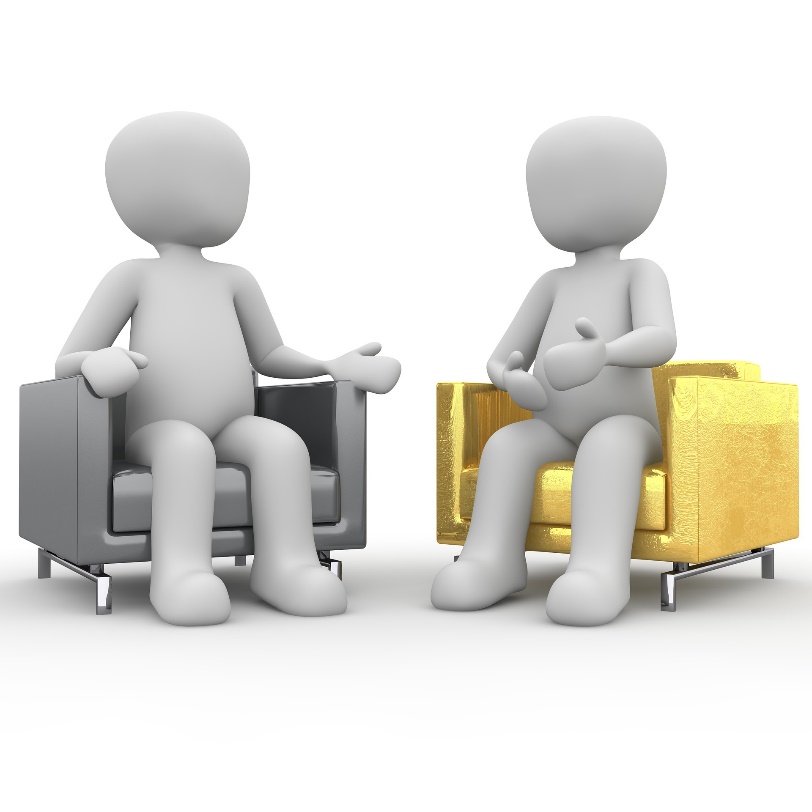 Partnerzy
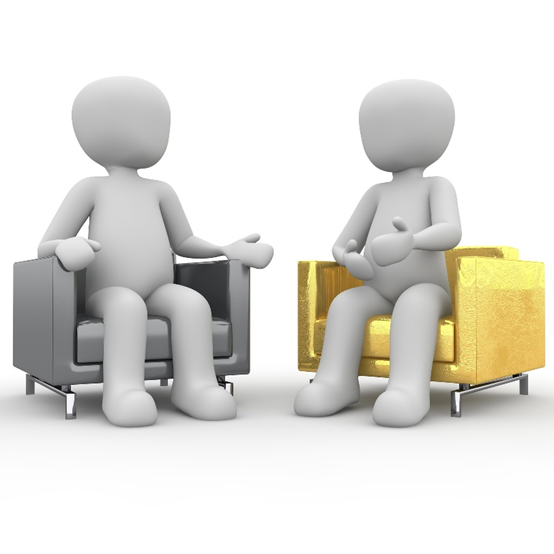 Partnerzy będą angażowani w działalność Sieci na różne sposoby, m.in. poprzez:
1) udział w pracach Komitetu Sterującego, grup tematycznych, grup i zespołów roboczych i innych ciał     opiniodawczo-doradczych funkcjonujących zarównow ramach krajowej Sieci, jak i Europejskiej Sieci WPR;
2) konsultacje i ankiety dotyczące dokumentów programowych, PS WPR oraz innych działań prowadzonych na rzecz rozwoju rolnictwa i obszarów wiejskich;
3) zgłaszanie propozycji kierunków tematycznych, na które Sieć powinna położyć szczególny nacisk w najbliższej przyszłości;
4) współudział, w postaci wkładu merytorycznego, w projektach realizowanych przez jednostki wsparcia Sieci;
5) udział w wydarzeniach krajowych i międzynarodowych organizowanych przez Sieć.

Jednostki wsparcia Sieci mogą angażować partnerów w realizowane operacjew dowolny sposób. Najczęściej będzie to poszukiwanie partnerów, posiadających odpowiedni potencjał, do udziału w operacji, zgodnie z kierunkami tematycznymi.
Dziękuję za uwagęDepartament Pomocy Technicznej MRiRWe-mail: sekretariat.pt@minrol.gov.pl   tel. 22 623 16 37